ทางเลือกอื่น ๆ ในการโอนความเสี่ยงแบบดั้งเดิม
อิสริยะ สัตกุลพิบูลย์
ทางเลือกในการโอนความเสี่ยง
Lamont (JF 1997)
คำถามงานวิจัย: 
พิจารณาว่าการลดลงของเงินสดส่งผลต่อการลงทุนหรือไม่ โดยที่ปัจจัยกำไรคงที่ 
และพิจารณาว่าต้นทุนการหาเงินมาลงทุน (Financing Cost) ระหว่างบริษัทในเครือมีความเกี่ยวเนื่องเชื่อมโยงกัน
ระเบียบวิธีวิจัย
ปกติแล้วการจะทดสอบว่ากระแสเงินสดส่งผลต่อการลงทุนหรือไม่นั้นทำยาก เพราะมีตัวแปรกำไรเป็นปัจจัยที่ส่งผลต่อทั้งเงินสดและการลงทุน
เปเปอร์นี้ใช้ Oil Shock as an External Shock to the model
ดูเฉพาะบริษัทที่มีกิจการที่เกี่ยวข้องกับน้ำมัน และไม่เกี่ยวข้องกับน้ำมันอยู่ในเครือเดียวกัน แล้วดูว่าการที่ราคาน้ำมันลดลงกะทันหัน ส่งผลต่อการลงทุนในกิจการน้ำมันและกิจการที่ไม่เกี่ยวข้องกับน้ำมันอย่างไร?
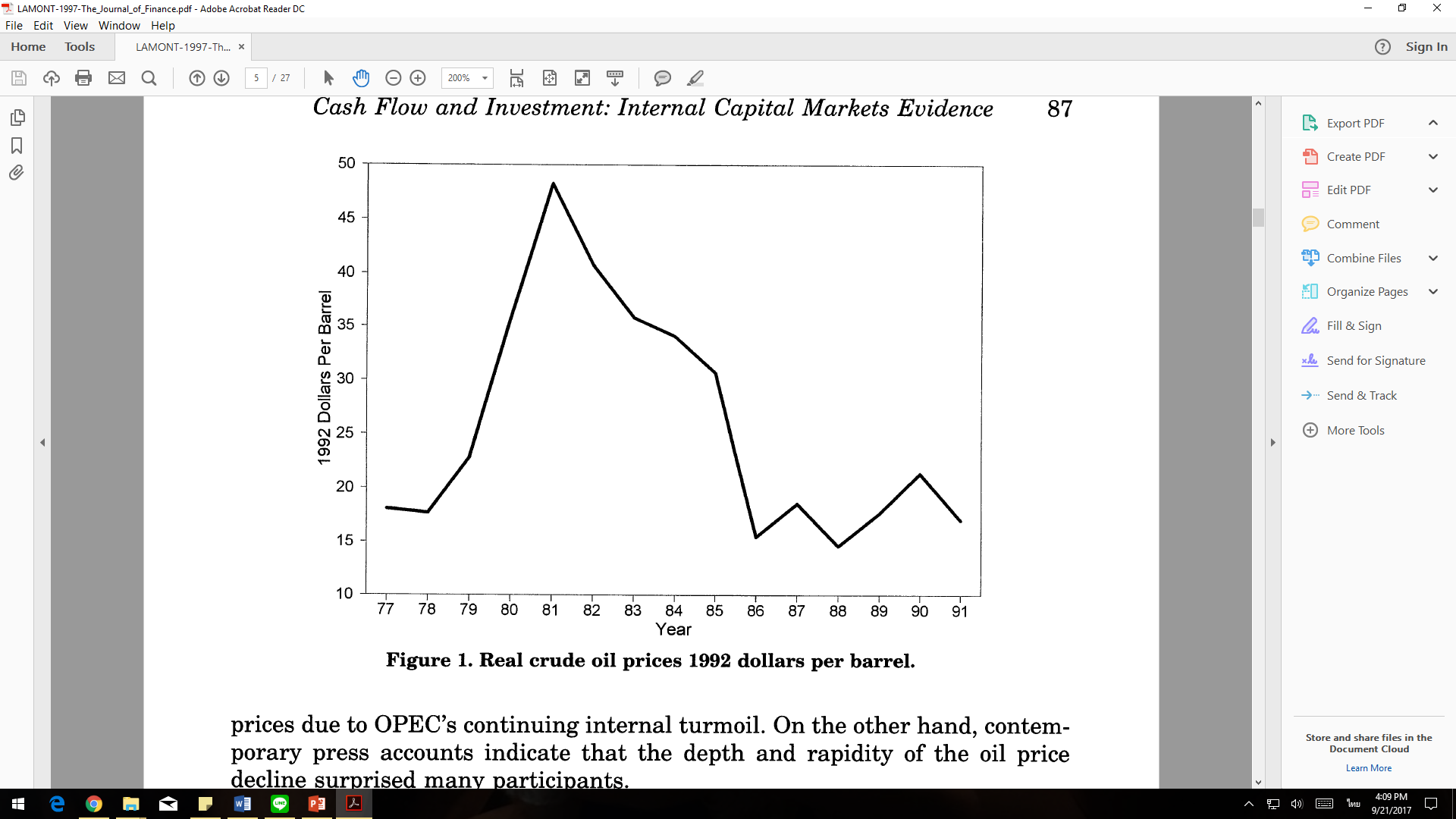 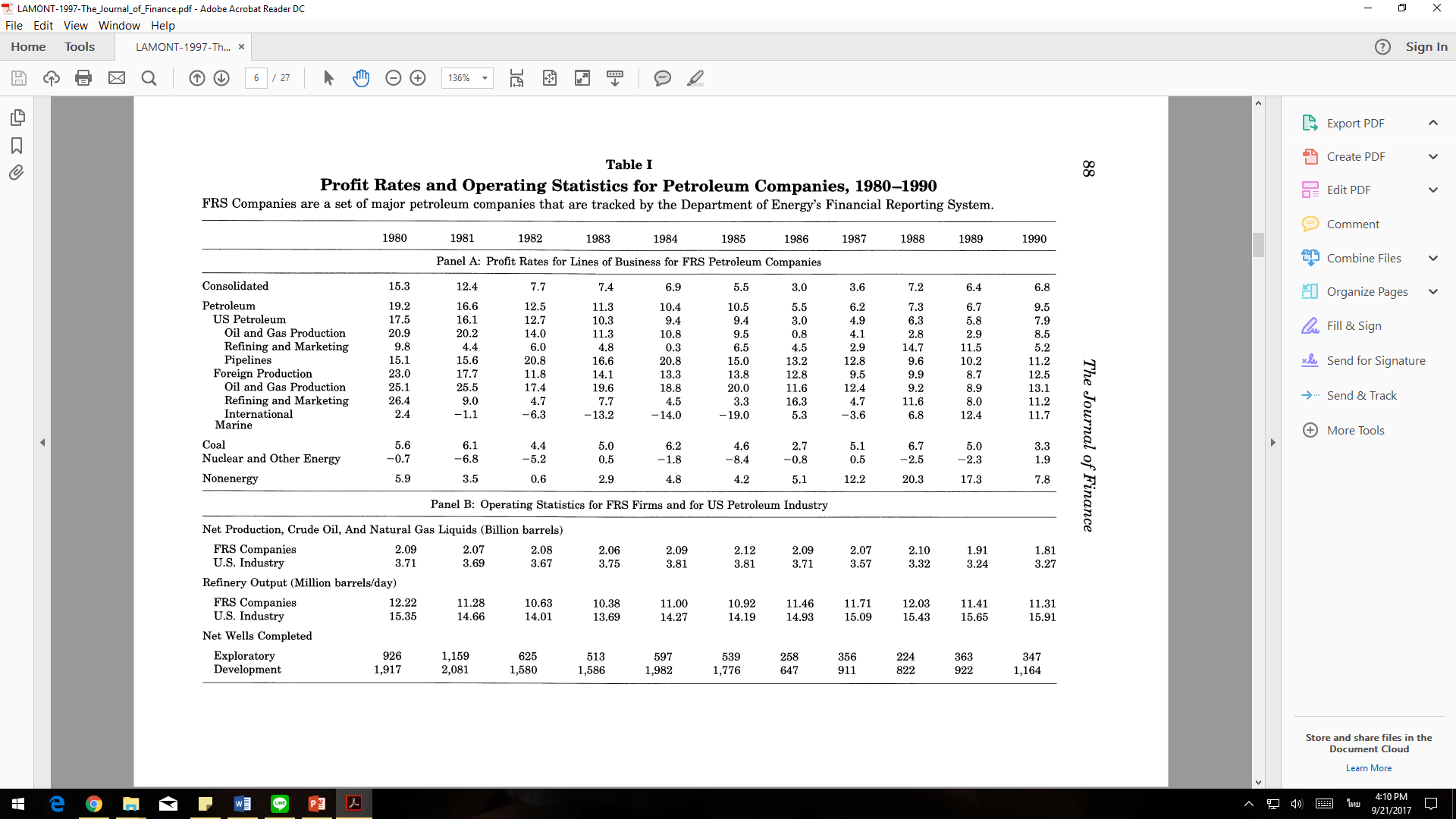 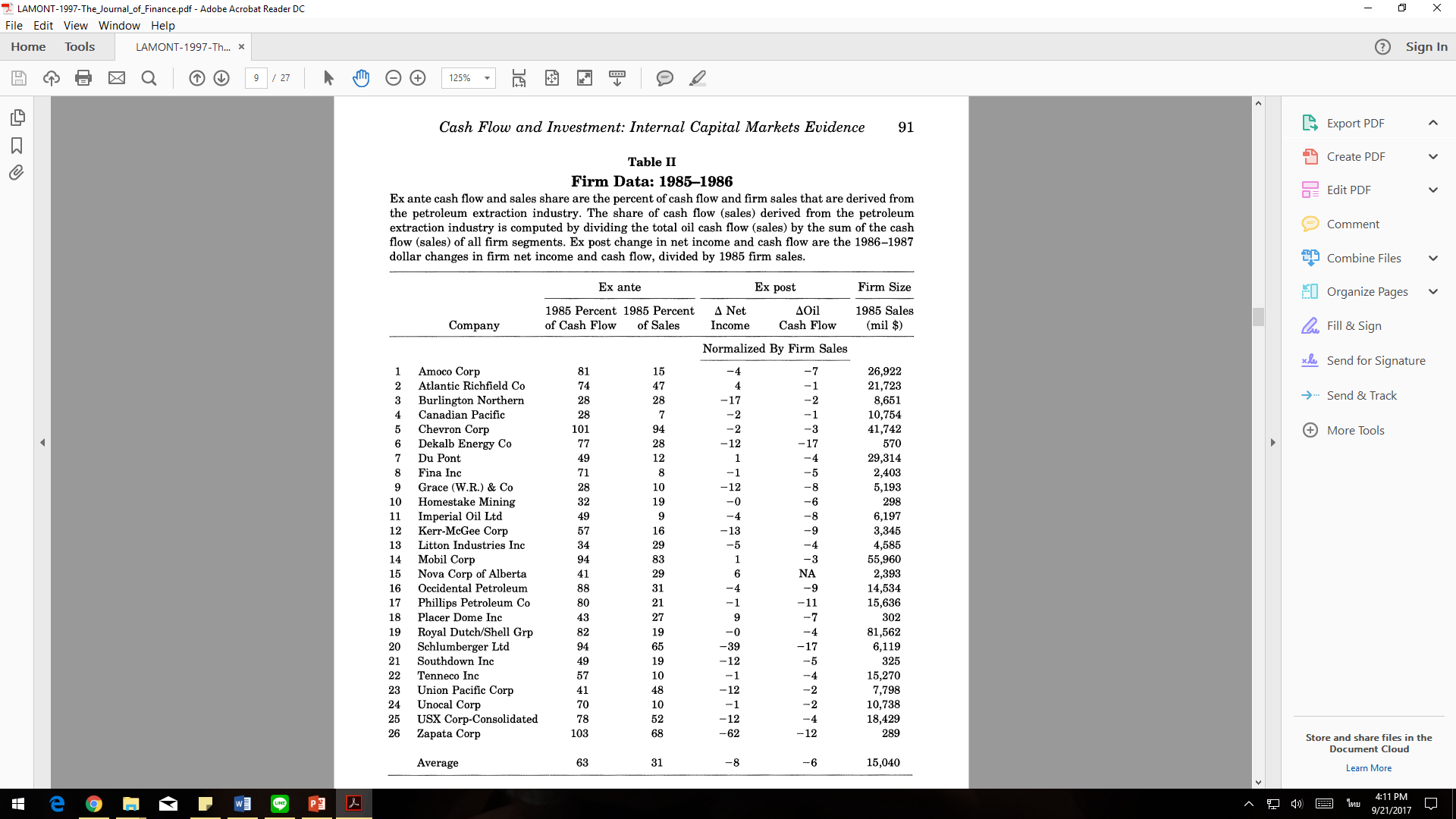 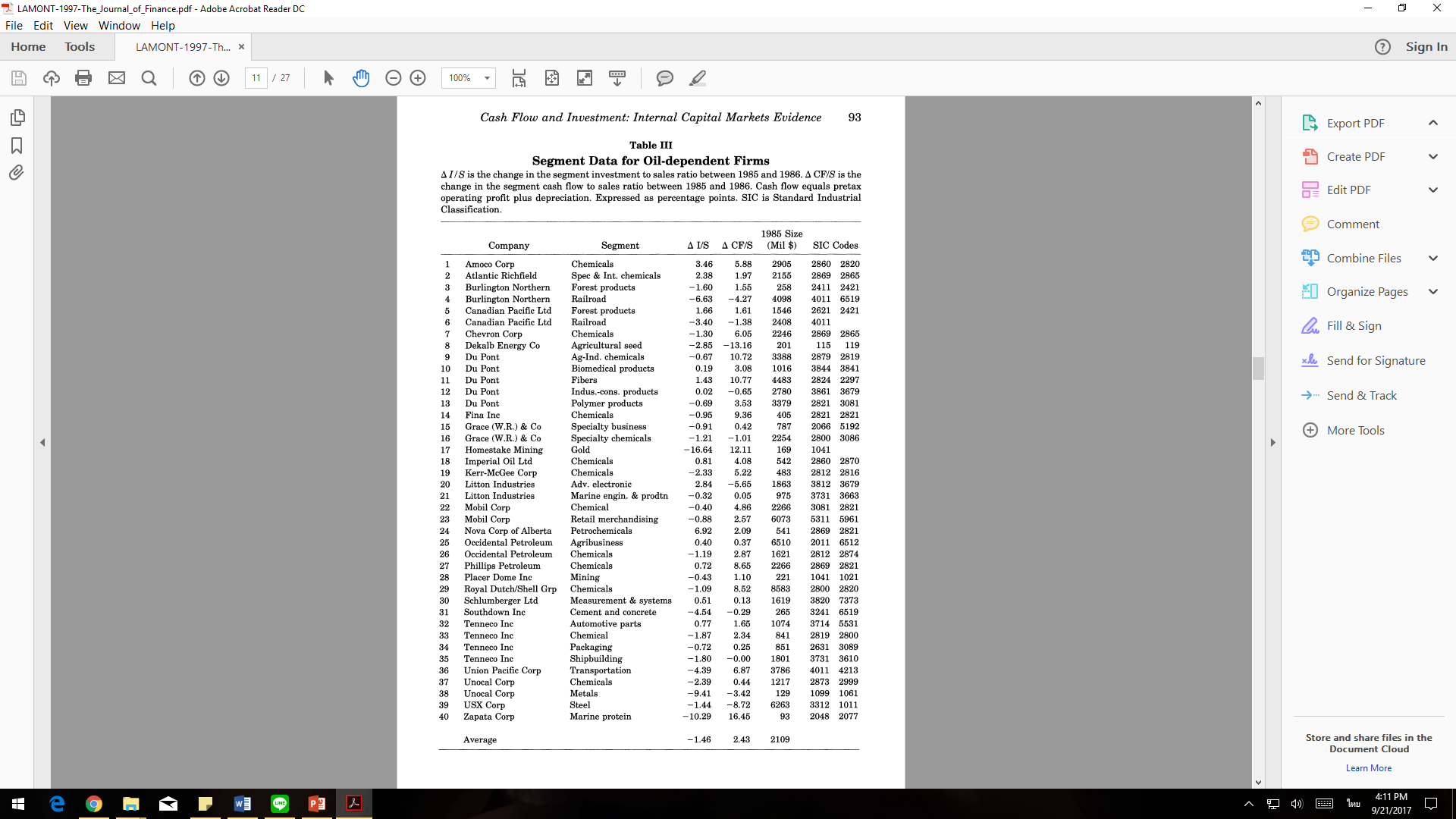 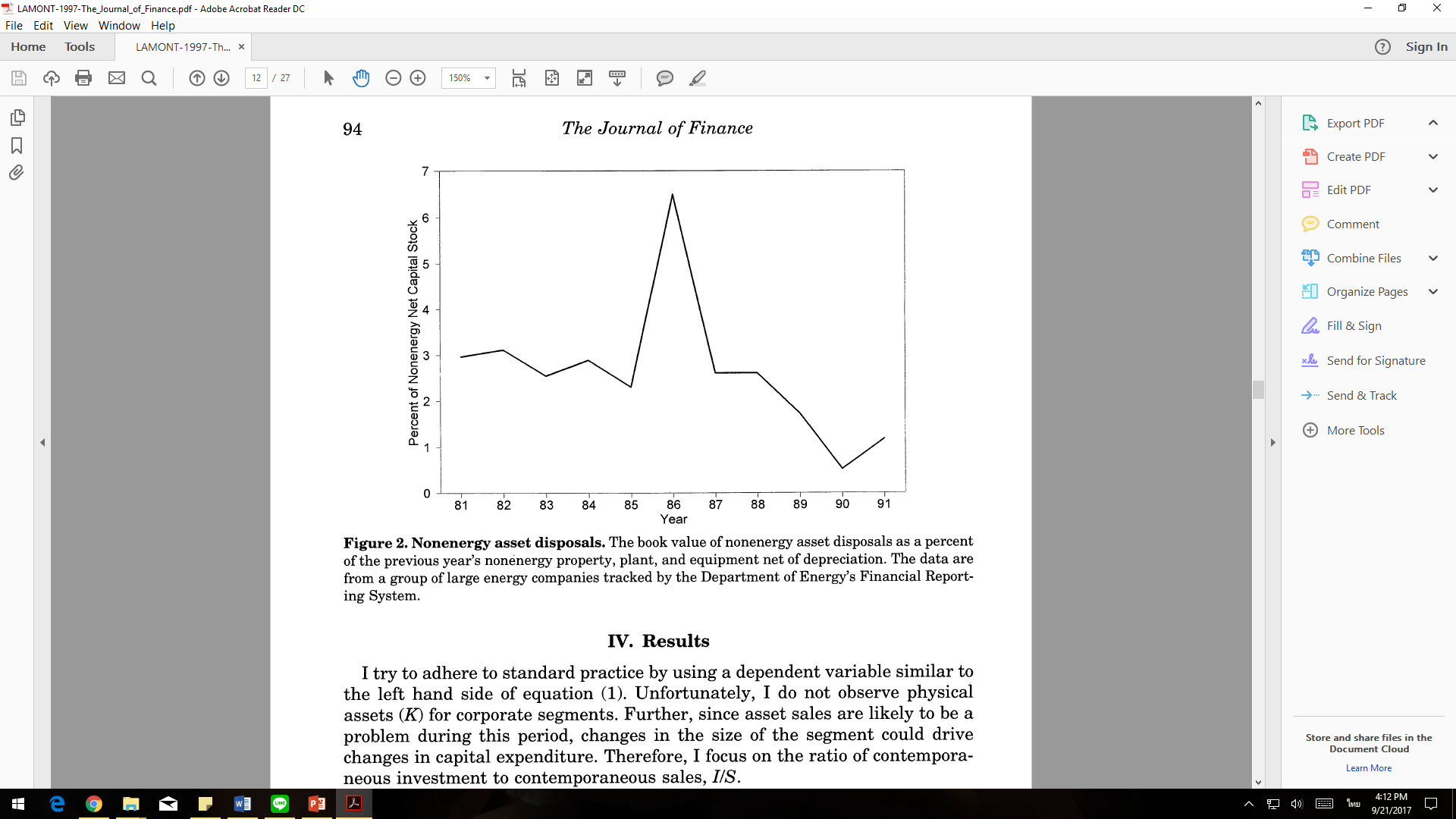 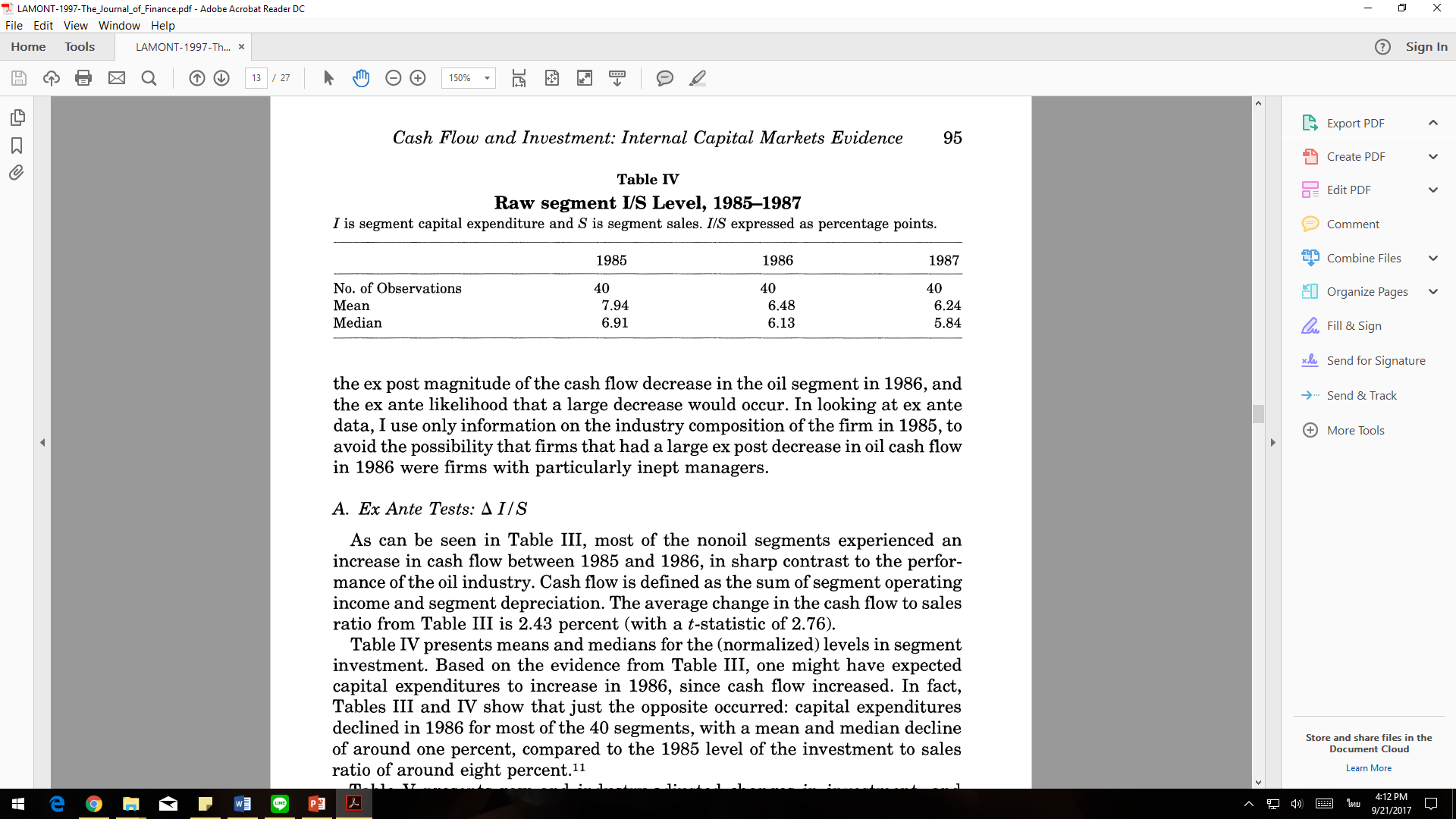 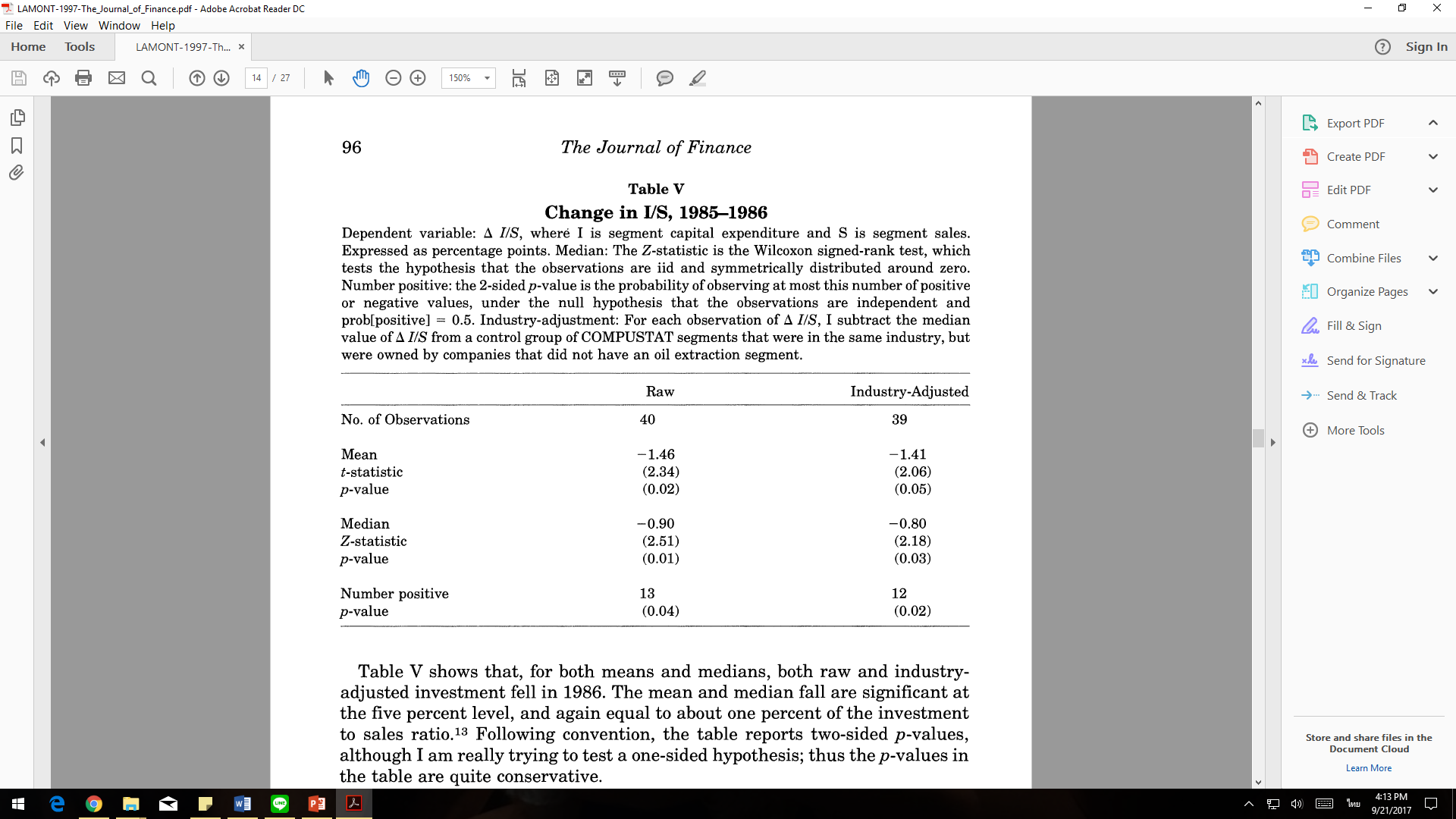 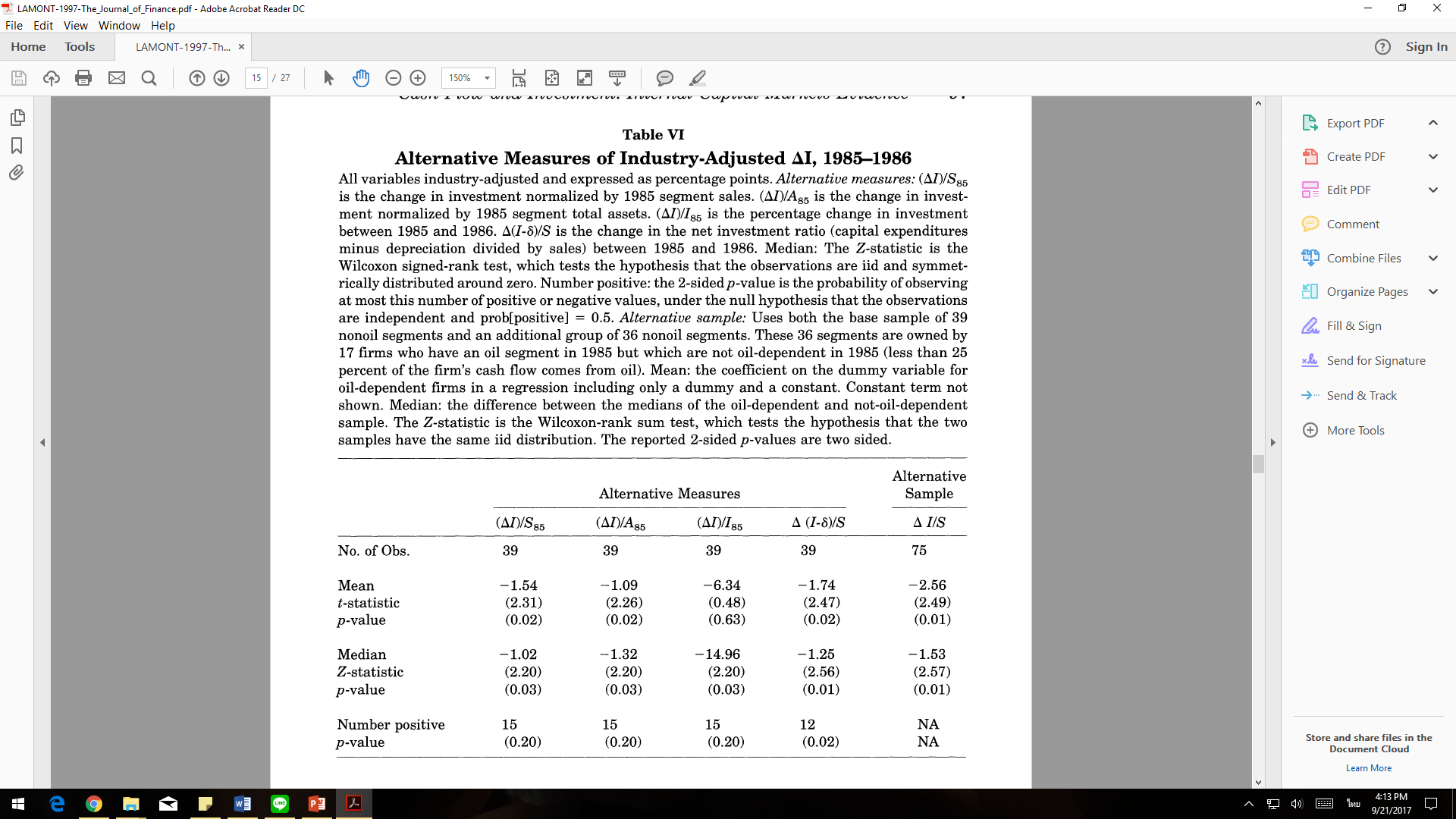 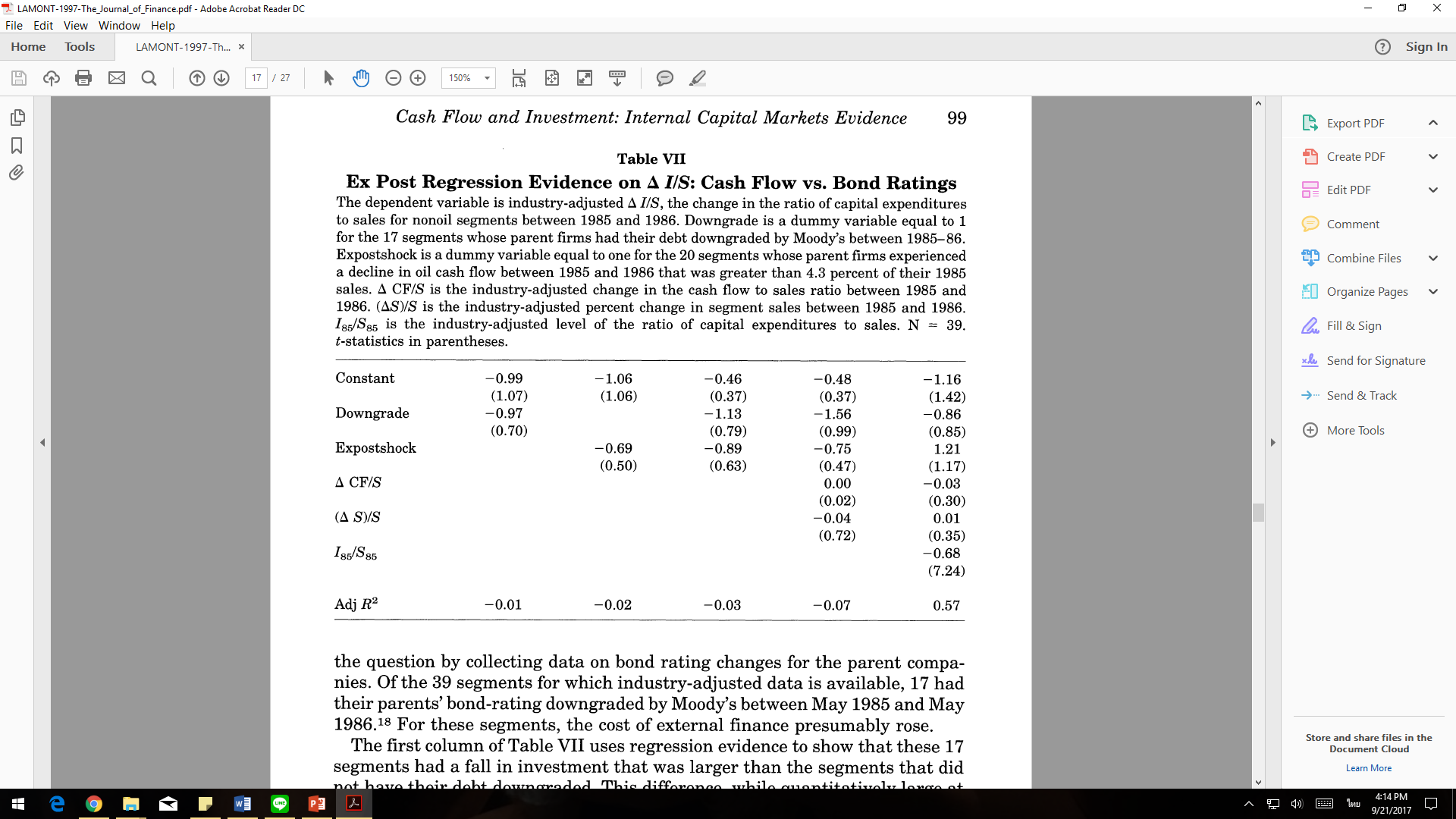 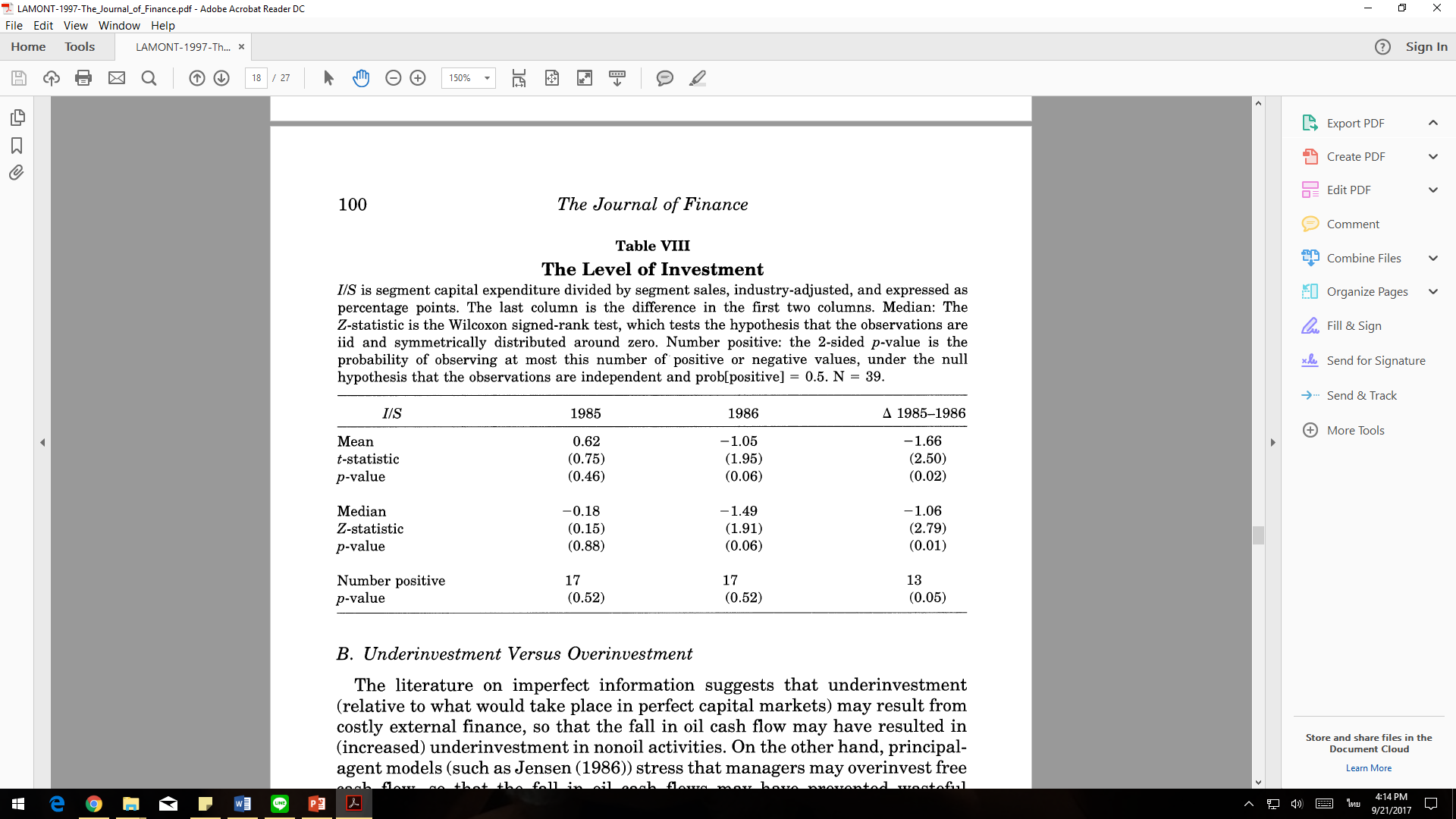 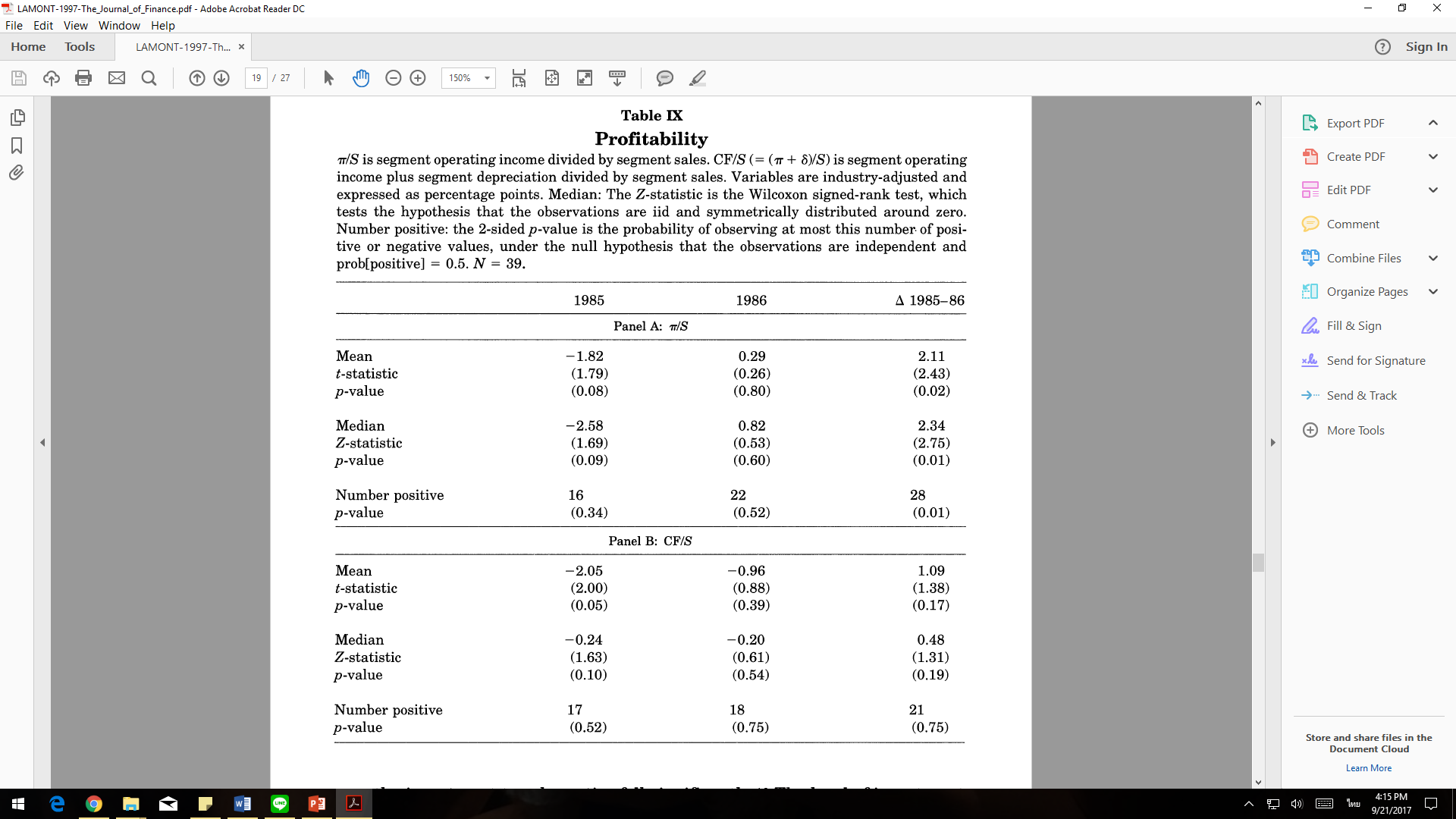 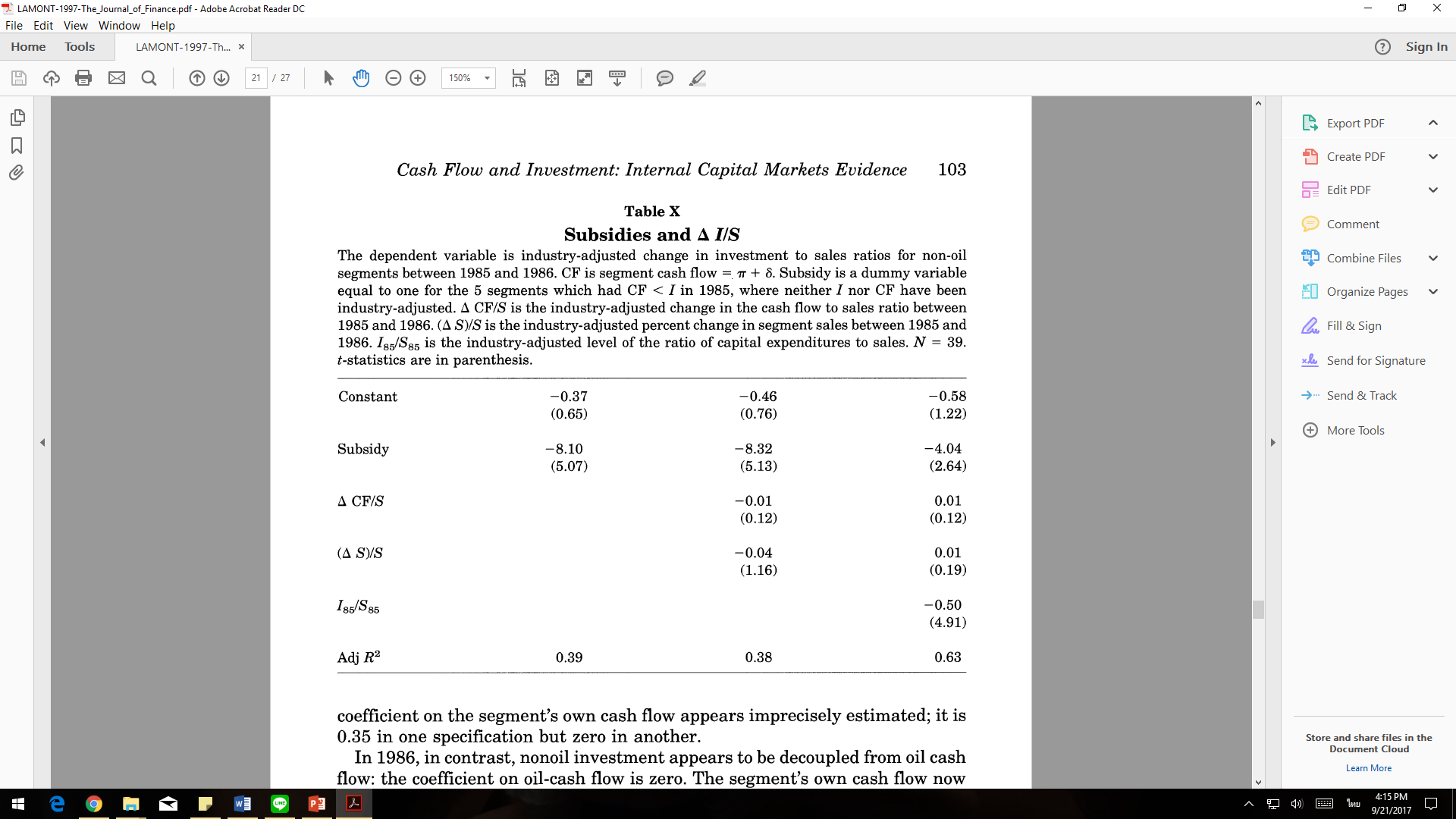 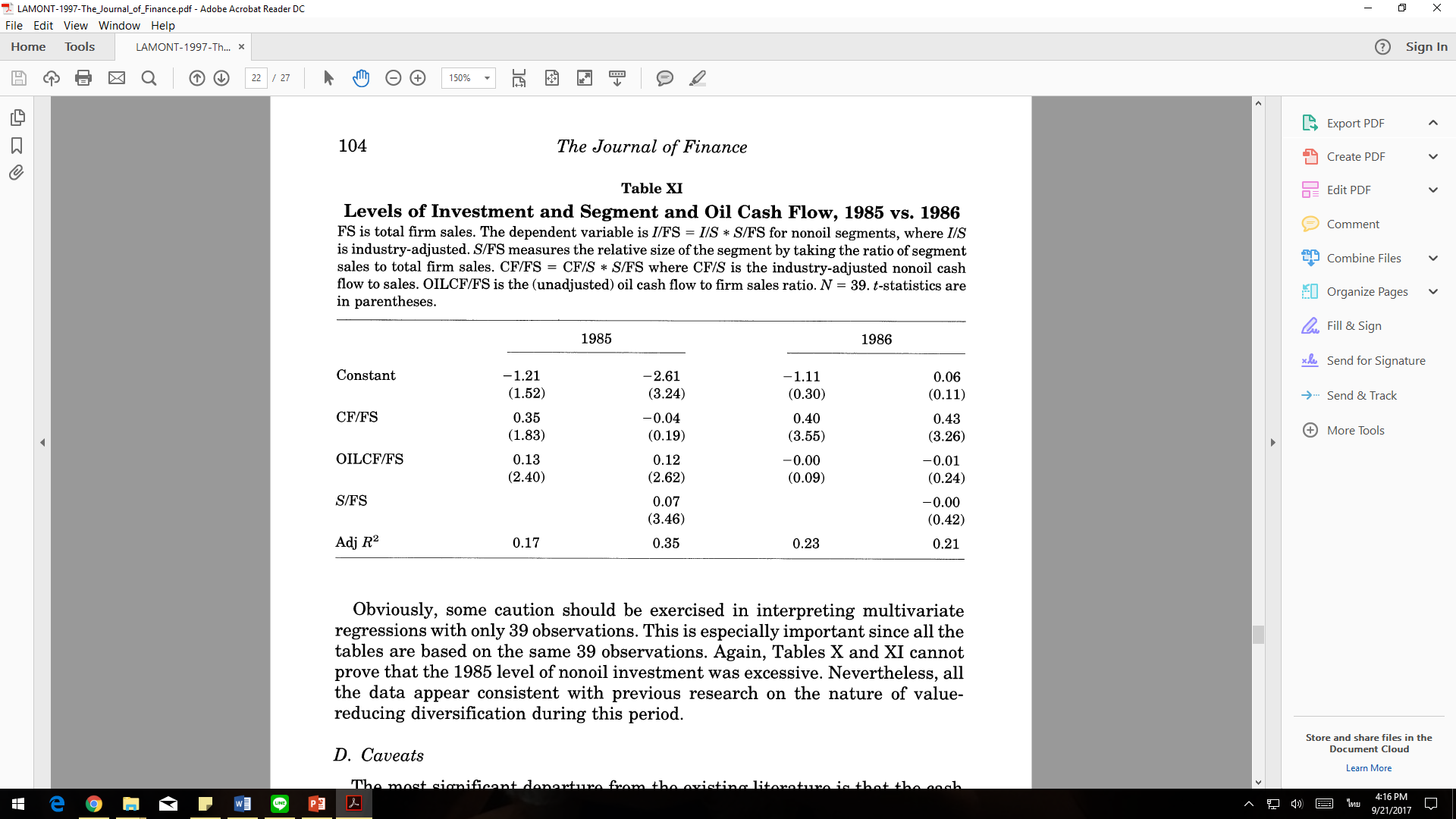 Houston et al (JFE 1997)
ศึกษาความสัมพันธ์ระหว่างอัตราการเจริญเติบโตของสินเชื่อของบริษัทในเครือและกระแสเงินสดของบริษัทแม่ เพื่อดูว่าบริษัทแม่มีการจัดการเงินทุนผ่านตลาดทุนภายในบริษัทในเครือด้วยกันเองหรือไม่? อย่างไร?



*** เนื้อหาบางส่วนนำมาจากผลงานการนำเสนอของ Sasiprapa Sangmanee, Hirunyaruk Yiemboonchai, และKongphop Wongkaew
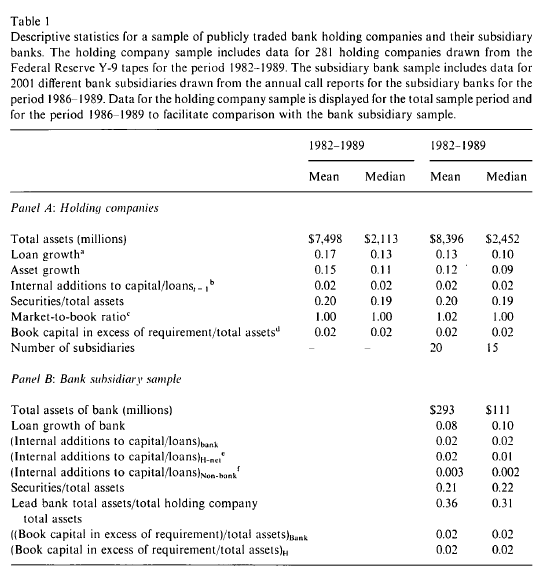